A pétervári mítosz 2.
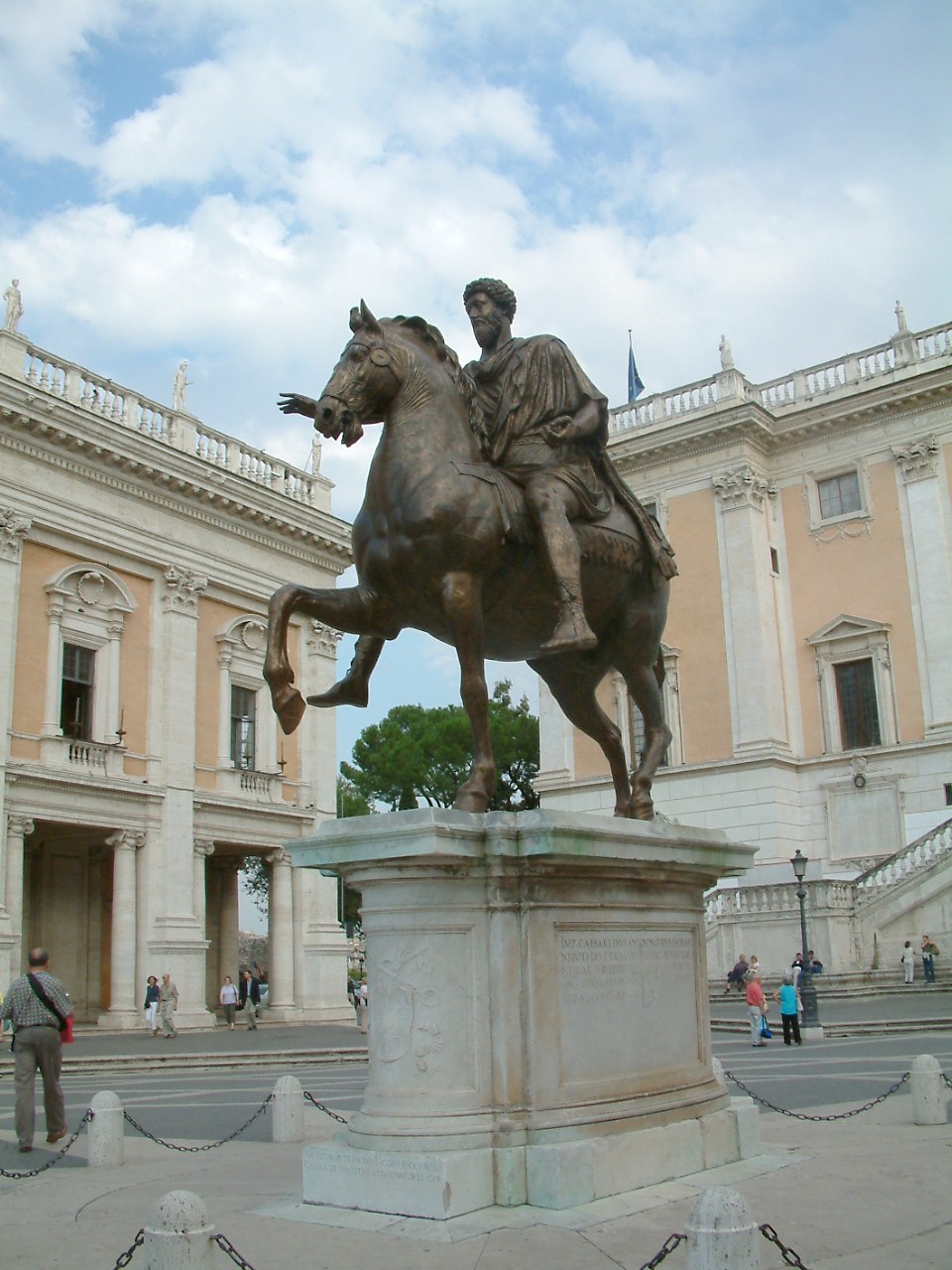 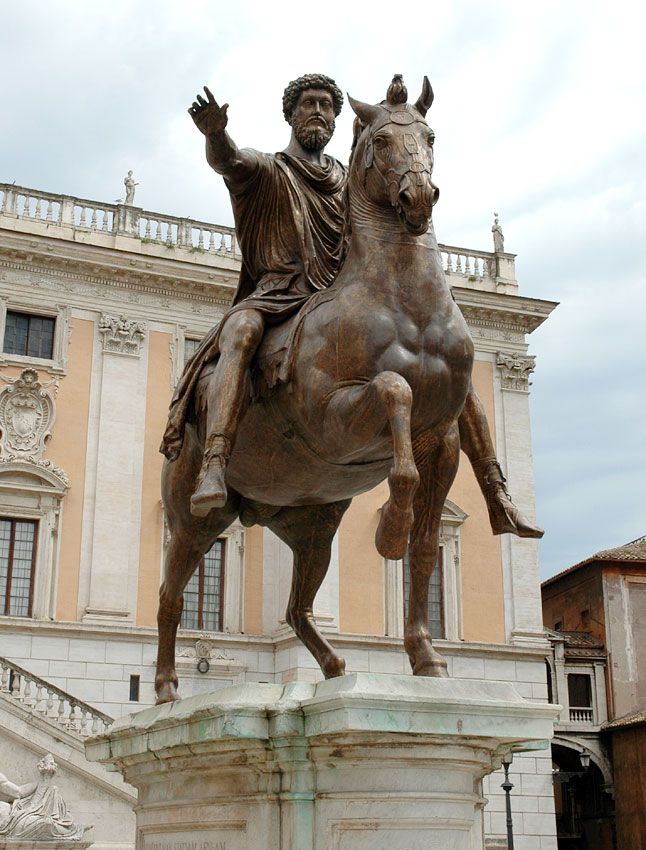 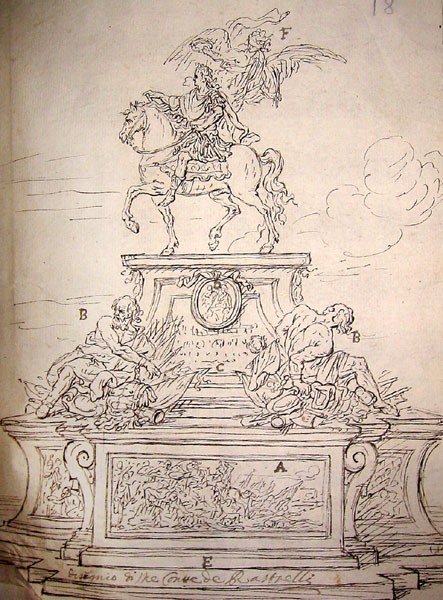 Carlo Bartolomeo Rastrelli
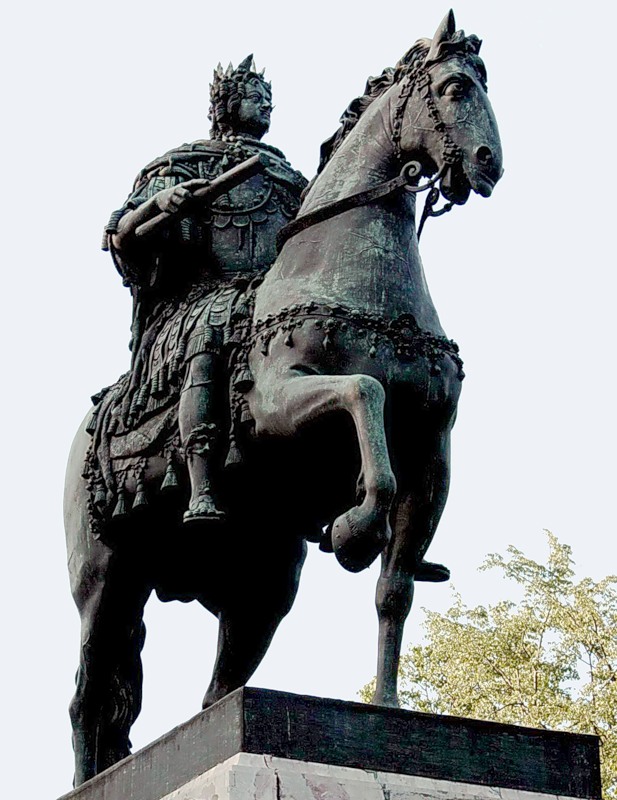 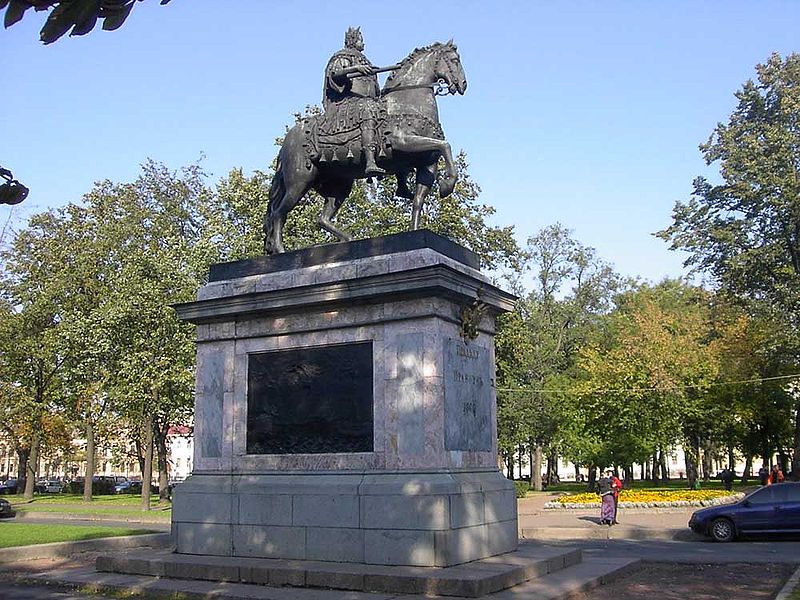 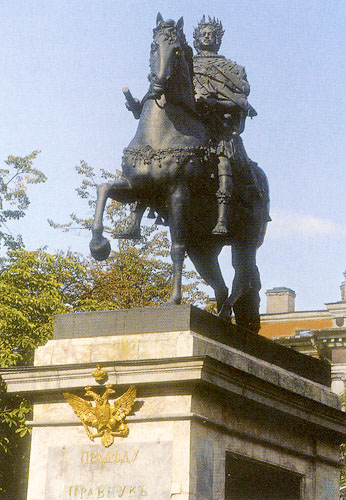 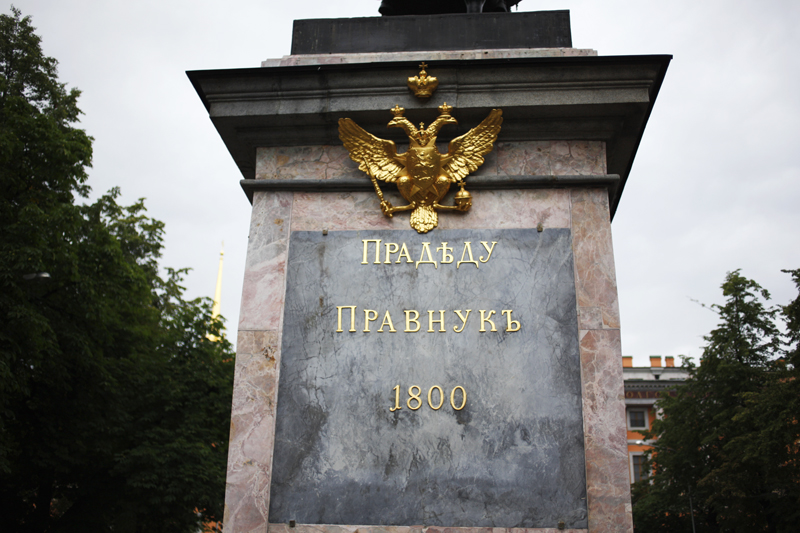 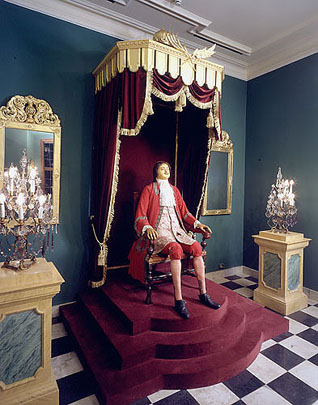 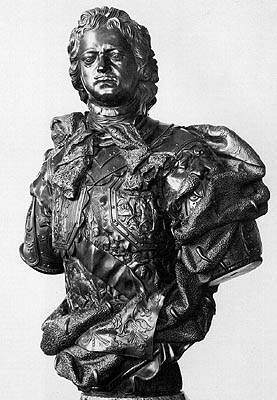 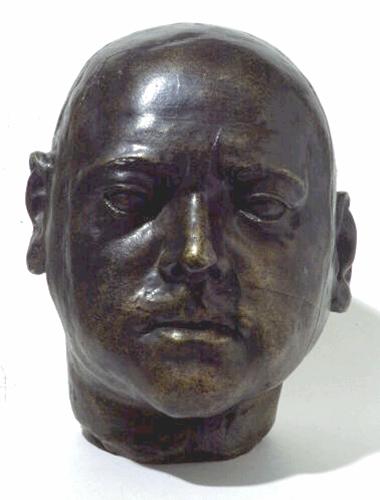 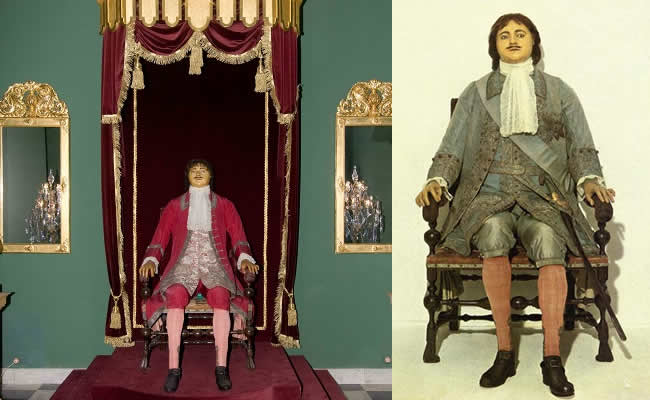 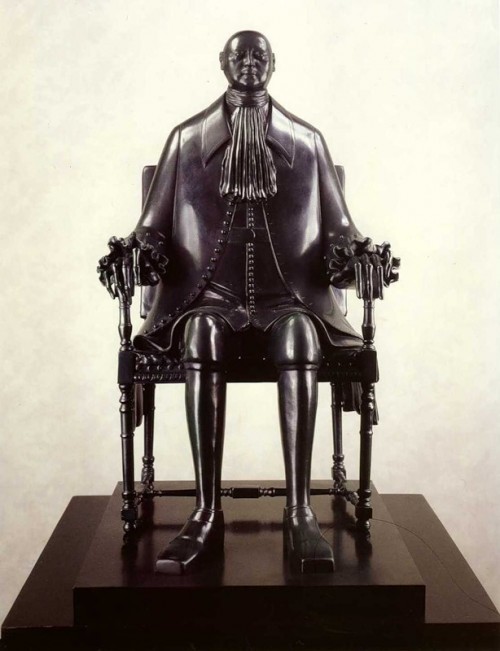 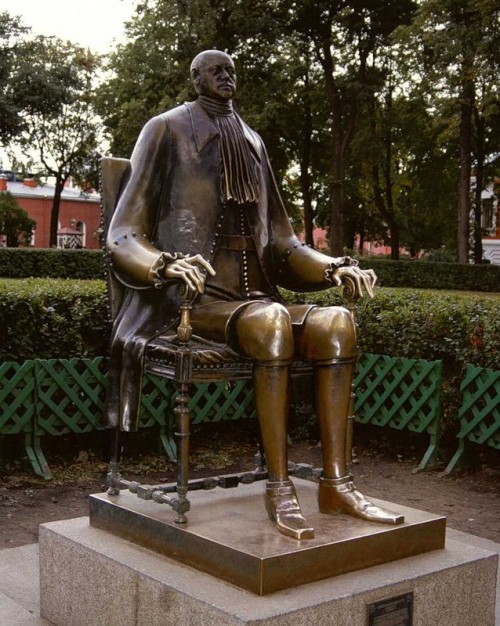 Mihail Semjakin (1991)
Pétervár vs. MoszkvavagyPétervár & Moszkva
Idő-tér hétköznapi megélésének különbözősége
Ideológéma a szlavofil – nyugatos vitában
Építészet
Viszonyítás az országhoz
Város-szimbólumok
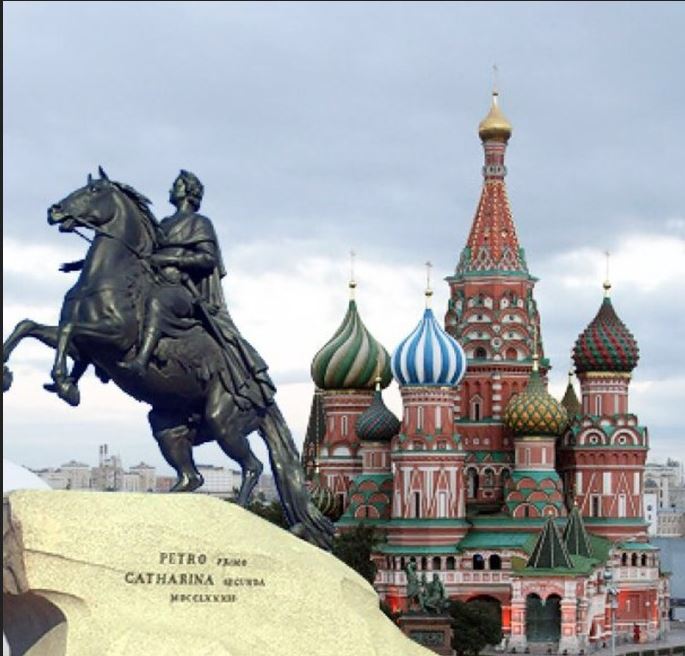 Emlékeztető
Az antinómia felállítása
A kettőség és ellentét 18. századi lappangása
A. Ragyiscsev, Utazás Pétervárról Moszkvába (1790)
II. Katalin, Elmélkedés Pétervárról és Moszkváról (~ 1770)
A. Puskin, Evgenij Anyegin: VII és VIII fejezetek (1824–1831)
A. Puskin, A rézlovas (1833)
A. Puskin, Utazás Moszkvából Pétervárra (1833–1834, 1841)
párbeszédben az előddel,
a két főváros szembeállítása történelmi távlatból és a jelenlegi intellektuális élet szempontjából
Ny. Gogol, Pétervári feljegyzések 1836-ból.	   „Pétervári elbeszélések” (Az arckép, Nyevszkij proszpekt, 	   Az örült naplója, A köpönyeg, Az orr)
Pétervár fiziológiája (1845):A. Herzen, Moszkva és PétervárV. Belinszkij, Pétervár és Moszkva
Antinómiák
Moszkva 			    Pétervár
Női princípium
Régi
Múlt
Organikus (fa)
Saját (orosz, hagyományos barbár)
Családias
Szabad
Férfi princípium
Új
Jelen
Művi (kő)
Idegen (európai, modern pogány)
Hivatalos
Rendezett
Az orosz irodalom pétervári szövege
Pétervári gyűjtemény (1846):F. Dosztojevszkij, Szegény emberek
F. Dosztojevszkij, A hasonmás (1846), Fehér éjszakák (1848),Pétervári álmodozások versben és prózában (1861),Téli feljegyzések nyári élményekről (1863),Feljegyzések az egérlyukból (1864), Bűn és bűnhődés (1867),Karamazov testvérek (1880)
…………………
A. Belij, Pétervár (1913–1914, 1922)         Moszkva: A moszkvai különc, Moszkva csapás alatt (1926),        Álarcok (1932)
Fantasztikum és irrealitás
Hasonmásság
Ellentétek
A pétervári típusok
Az ábrándozó
A kis hivatalnok
A felesleges ember
A pétervári szöveg motívumai